1. General information about course
Title of the course 
Entrepreneurship for Engineers
Professor
Gohar Avetisyan, PMP
Institution
National University of Architecture and Construction of Armenia
E-mail
gavetisyan@nuaca.am
2. Description of the course
The Course of Entrepreneurship for Engineers provides an introduction to the business environment and particularly the role of the small to medium sized business helping students generate potentially commercial ideas from their engineering studies and evaluating this idea and package it as a product, process, service or concept in the form of a formal professional business plan.
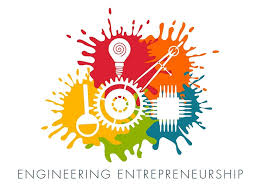 3. Target group and prerequisites
Target group/Learners profile
4th year students at Bachelor Level (1st year Master level Students),
Professionals interested in the course/discipline
Prerequisites (required pre-knowledge and experiences)
Good knowledge of Marketing, Basics of Management and Human Resource Management (as well as Business Planning).
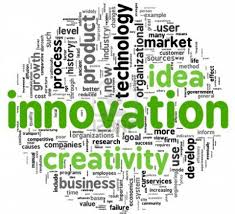 4. Learning outcomes
To identify business ideas and opportunities in the very field
To work in a team/peers,
To develop verbal and non-verbal communication skills
To understand market forces, and successfully commercialize new technologies, the role of entrepreneurship in science, technology and engineering education; 
To be able to conduct SWOT analyses/ Surveys
To Prepare a business plan.
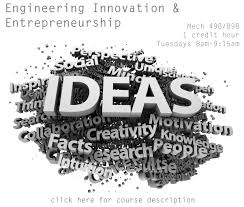 5. Training and learning methods
Inquiry based and Cooperative Learning
	Inquiry-based and Cooperative Learning  is a key tool for learning in constructivism. Standards can be met with inquiry-based learning by ensuring that they are incorporated early in their planning and by guiding our students toward questions that will help them learn the required material. 
	Project-based learning method will be implemented.
	Thus, students may learn about the business environment, the nature of enterprise, the generation of potential business ideas, how to package this knowledge in a professional, formal, realistic and professional business plan.
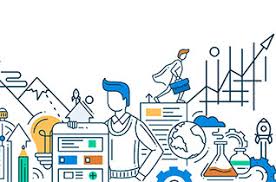